Ecosistema y Entorno
Docente encargada María Ester Michaud 
TECNOLOGÍA 
Nivel de Séptimo Básico
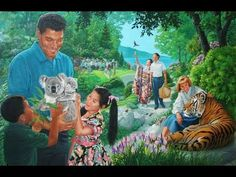 Se entiende como  la comunidad de seres vivos cuyos procesos vitales están relacionados entre sí.
¿Qué se entiende por ecosistema?
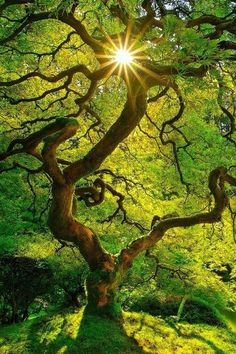 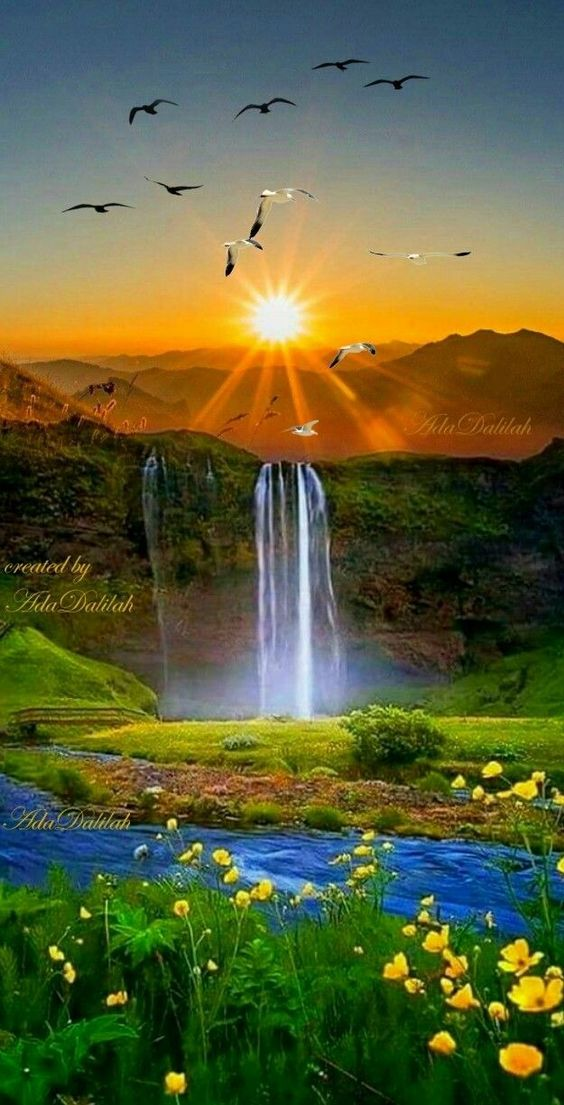 ¿Qué es un ecosistema Natural
El ecosistema natural abarca los ecosistemas de los continentes, islas del mundo, y comprende una serie de sistemas de interacción abierta que incluye formas vivas como animales, plantas, mares y microorganismos, así como su ambiente abiótico: suelos, formaciones geológicas y constituyentes atmosféricos,
Ecosistema  Natural y Artificial
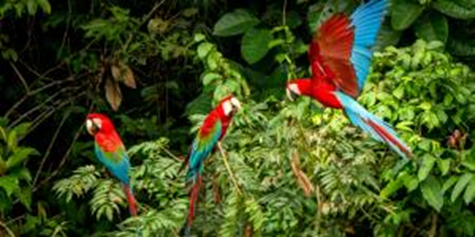 Observa identifique y describa
Identificar  el Ecosistema  
Describir la imagen de la fotografìa 
Porque es importante conservar  el equilibrio en los ecosistemas
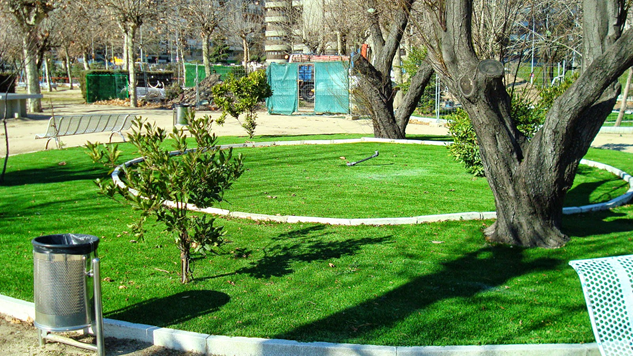 Ecosistema artificial
Son ambientes en donde el hombre interviene creando cambio en el entorno 
Que mejoras  podrìan hacer a este entorno artificial
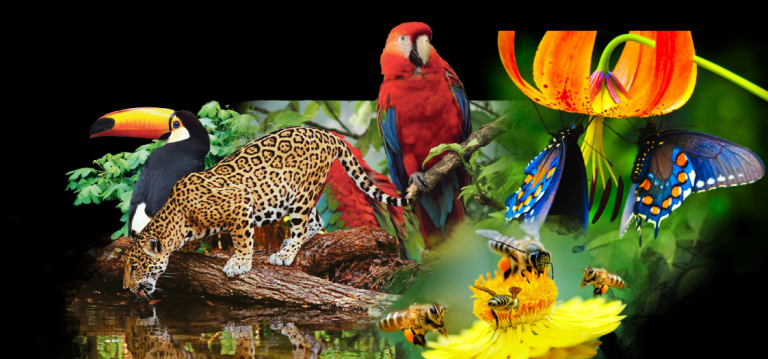 Biodiversidad
Diversidad de especie vegetales y animales que viven en un espacios determinado
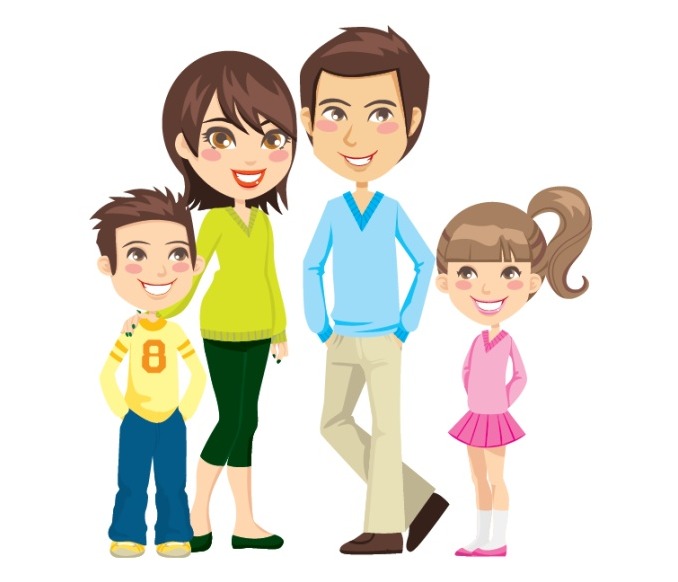 El entorno social
El entorno social es el espacio en el que los seres humanos nacen, crecen y se desarrollan.  
Comprende el ambiente social, las personas del entorno, la economía, la educación, la cultura, las costumbres y las tradiciones, el tipo de comunidad o sociedad, entre otros elementos.